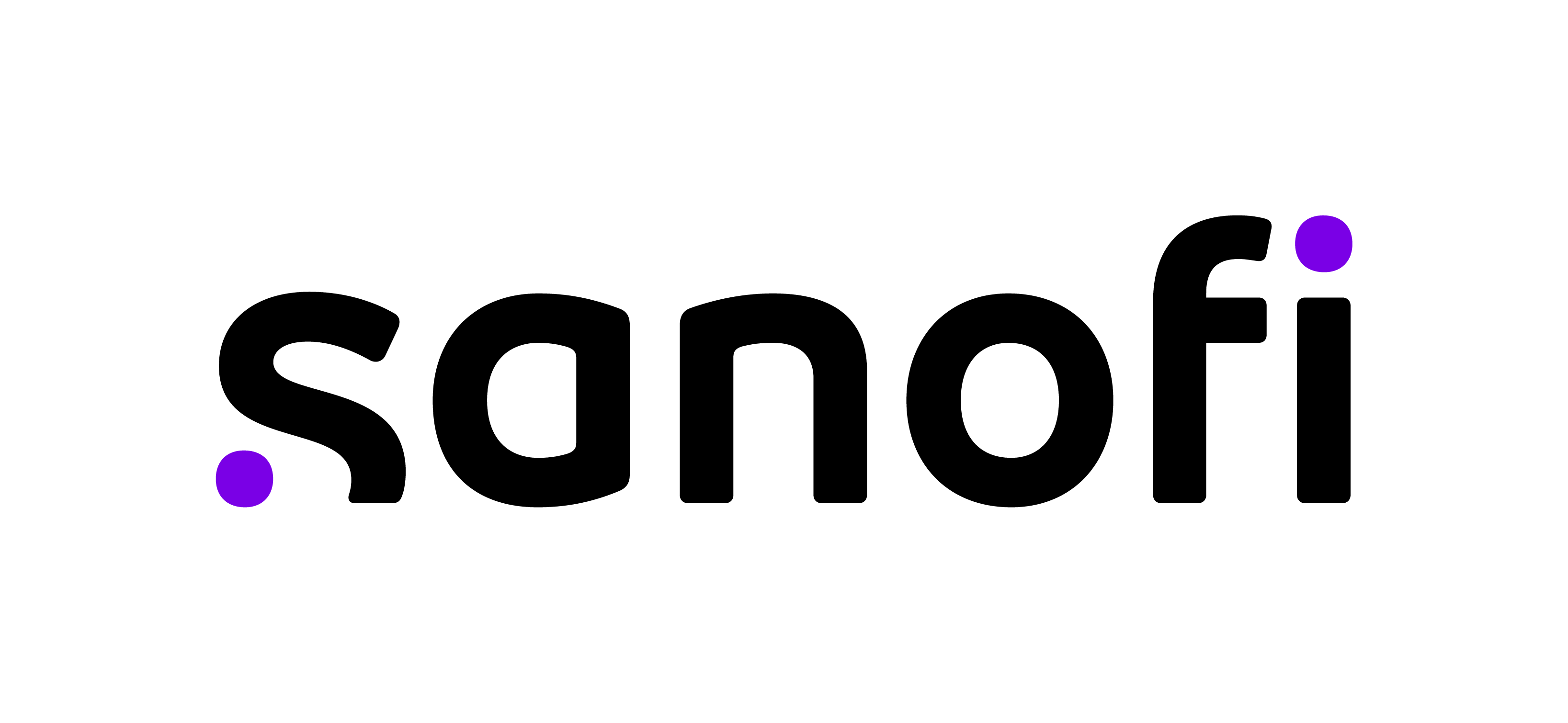 By Juvina Thaker
Sanofi At A Glance
Global Healthcare and Pharmaceutical Company
Rich roots dating back over a century, Sanofi has evolved into a leading player in the healthcare industry
Headquarters in Paris, France, Sanofi operates in more than 70 countries
Focus on various therapeutic areas including diabetes, cardiovascular diseases, rare diseases, vaccines, oncology, and immunology.
What Sanofi’s Know For
Over-The-Counter
Pharmaceuticals
Vaccines
Fluzone for influenza.

 Menactra for meningitis.

Pentacel for polio, diphtheria, tetanus, pertussis, and many more.
Allegra for allergy relief.

Dulcolax for digestive health.

Cetaphil for skincare.
Lantus for diabetes management.

Plavix for cardiovascular health.

Dupixent for inflammatory conditions like eczema and asthma.
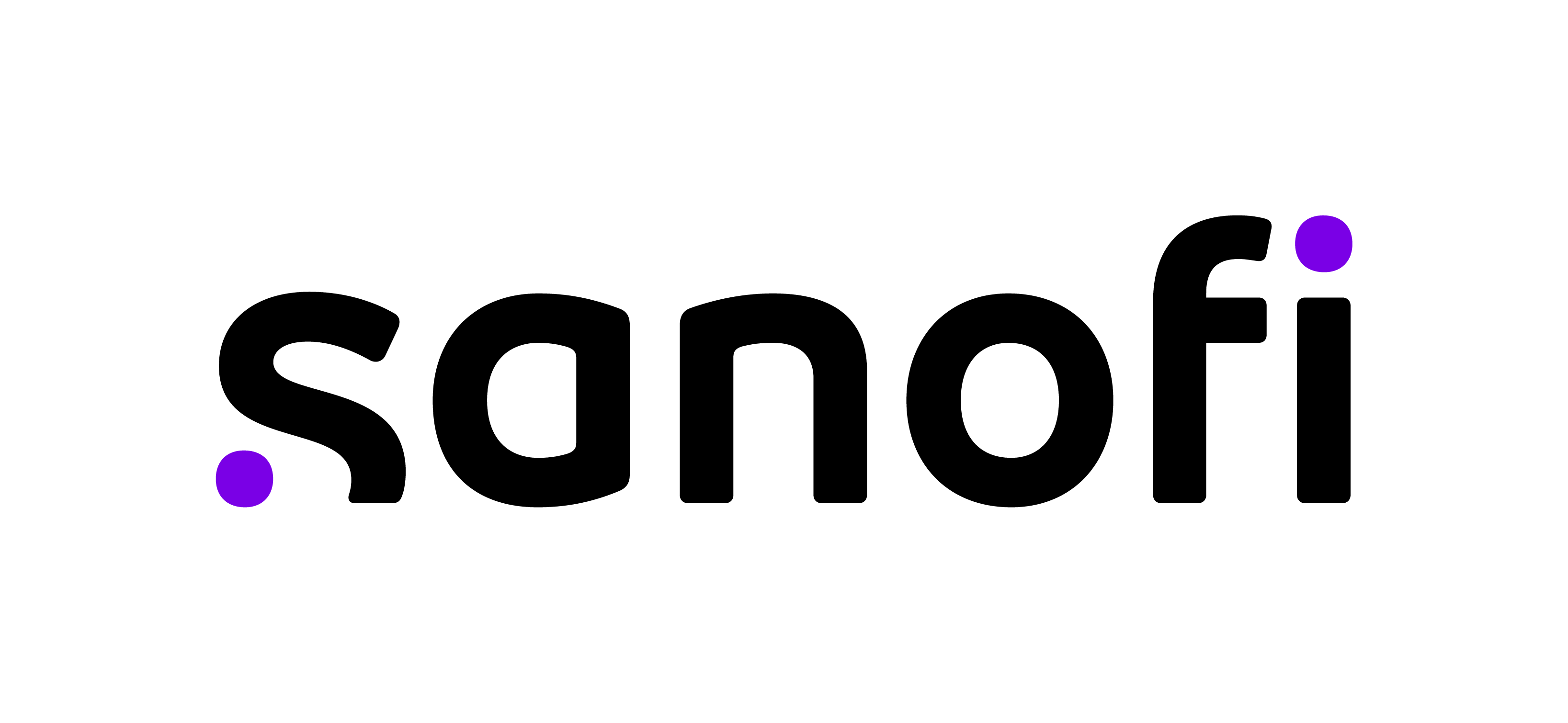 Thank you !
Please keep this slide for attribution